Pracovné právo
Zákonník práce
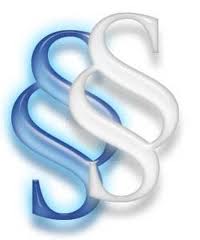 Základná právna norma, ktorá upravuje oblasť pracovného práva
FO majú právo na
 prácu a na slobodnú voľbu zamestnania, 
na spravodlivé a uspokojivé pracovné podmienky
a na ochranu proti svojvoľnému prepusteniu zo zamestnania
Tieto práva im patria bez akýchkoľvek obmedzení a diskriminácie z dôvodu pohlavia, manželského stavu a rodinného stavu, sexuálnej orientácie, rasy, farby pleti, jazyka, veku ....
Účastníci pracovnoprávnych vzťahov
Účastníci pracovnoprávnych vzťahov
Zamestnanec 
FO, ktorá vykonáva závislú prácu podľa pokynov zamestnávateľa a dostáva za to mzdu (plat)
Zamestnávateľ
FO alebo PO, ktorá zamestnáva aspoň 1 FO
pokyny
KOMODA s.r.o
PO - zamestnávateľ
Ján Pilina
FO - zamestnanec
závislá práca
Založenie a vznik pracovného pomeru
Založenie pracovného pomeru
Dňom uzatvorenia pracovnej zmluvy
Vznik pracovného pomeru
Dňom, ktorý je dohodnutý v pracovnej zmluve ako deň nástupu do práce
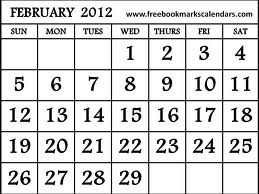 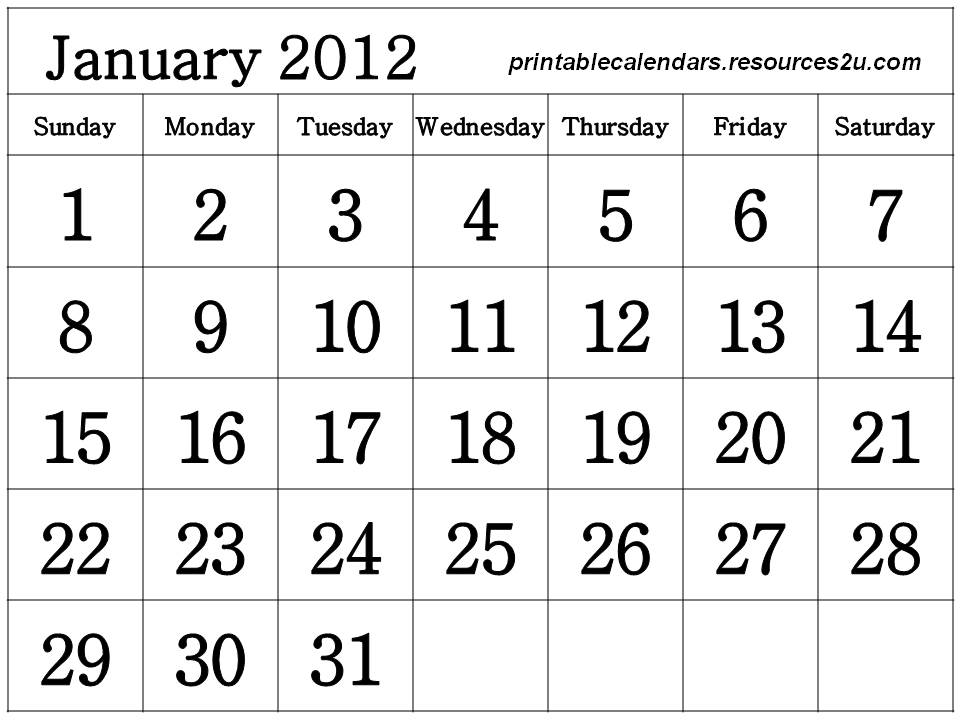 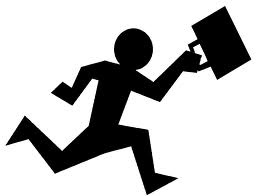 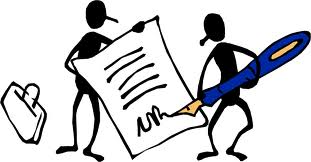 Doba trvania pracovného pomeru
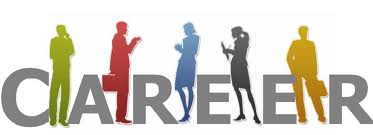 Pracovná zmluva
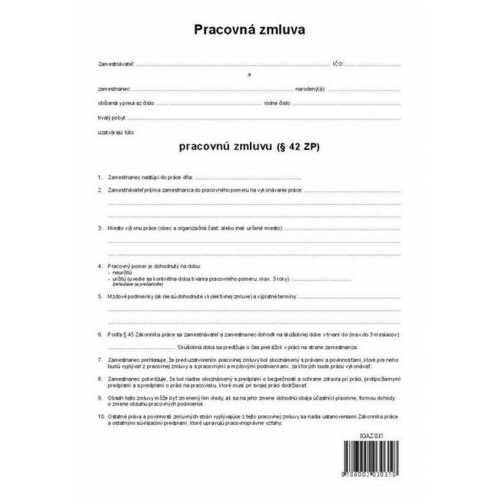 Súhlasný prejav vôle zamestnanca a zamestnávateľa, ktorý vedie ku vzniku pracovného pomeru
Musí byť uzatvorená písomne, jedno vyhotovenie musí dostať zamestnanec
Podstatné náležitosti pracovnej zmluvy
Druh práce
Stručná charakteristika pracovných činnosti
Miesto výkonu práce
Obec, organizačná časť...
Deň nástupu do práce
Je dňom vzniku pracovného pomeru
Mzdové podmienky
Výška mzdy, alebo odkaz na kolektívnu zmluvu
Vedľajšie náležitosti pracovnej zmluvy
Skúšobná doba
Počas nej môže zamestnanec aj zamestnávateľ skončiť pracovný pomer bez udania dôvodu
Môže byť maximálne 3 mesiace
Pracovný čas
Dĺžka výpovednej lehoty
Výmera dovolenky
Práva a povinnosti zamestnanca a zamestnávateľa
Dohody o prácach mimo pracovného pomeru
Dohoda o vykonaní práce
Ak rozsah prác neprekračuje 350 hodín ročne
Dohoda o brigádnickej práci študentov
Môže sa uzatvoriť len osobou, ktorá má štatút študenta
Rozsah prác nesmie prekročiť polovicu  týždenného pracovného času
Dohoda o pracovnej činnosti
Pracovná činnosť najviac 10 hodín týždenne
Práva a povinnosti zamestnávateľa a zamestnanca
Všetci zamestnanci majú rovnaké práva, bez ohľadu na vek, pohlavie, rasu, rodinný stav...
Zamestnávateľ je povinný oboznámiť zamestnanca pri nástupe do zamestnania s jeho právami a povinnosťami
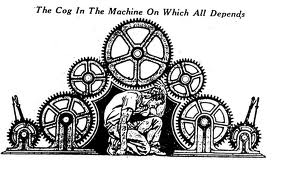 Zmeny pracovného pomeru
Môže ísť o preradenie na inú prácu alebo dočasné pridelenie (k inej PO)
So zmenou musí súhlasiť zamestnanec aj zamestnávateľ a musí mať písomnú formu
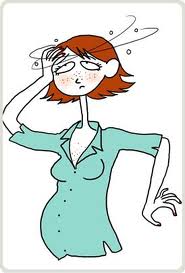 SKLAD
PREDAJŇA
Skončenie pracovného pomeru
Vedie k zániku pracovnoprávneho vzťahu medzi zamestnávateľom a zamestnancom
Musí mať písomnú formu
Spôsoby ukončenia:
Dohodou
Výpoveďou
Okamžitým skončením pracovného pomeru
Skončením pracovného pomeru v skúšobnej dobe
Uplynutím dohodnutej doby
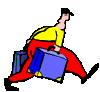 Dohoda
zamestnávateľa zamestnanec sa dohodnú na skončení PP
pracovný pomer skončí dohodnutým dňom
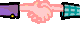 Výpoveď
výpoveďou môže byť zo strany:
Zamestnanca 
Zamestnávateľa
musí mať písomnú formu a musí byť doručená druhej strane
pracovný pomer končí po uplynutí výpovednej doby
Jej dĺžka závisí od počtu odpracovaných rokov
Začína plynúť prvým dňom nasledujúceho mesiaca
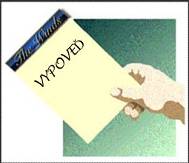 a) Výpoveď zo strany zamestnanca
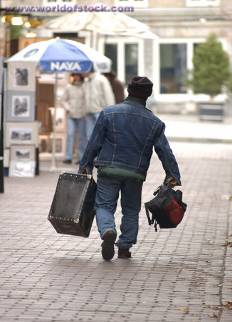 zamestnanec môže dať výpoveď  z akéhokoľvek dôvodu, alebo aj bez udania dôvodu
b)výpoveď zo strany zamestnávateľa
zamestnávateľ môže dať výpoveď len z dôvodov uvedených v zákonníku práce
z organizačných dôvodov (ak sa ruší pracovné miesto)
ak stratí zdravotnú spôsobilosť na výkon práce
ak stratí, alebo nespĺňa odborné predpoklady na výkon práce
ak neuspokojivo plní pracovné úlohy  ( a bol na to upozornený)
ak ide o opakované menej závažné porušenie pracovnej disciplíny (a bol na to upozornený)
Zákaz výpovede
Ak je zamestnanec uznaný dočasne za práceneschopného pre chorobu alebo úraz
 V dobe, keď je zamestnankyňa tehotná, je na  materskej dovolenke , na rodičovskej dovolenke  alebo keď sa osamelý rodič stará o dieťa mladšie ako roky
Ak je zamestnanec dlhodobo uvoľnený na výkon verejnej funkcie
Pri povolaní na výkon mimoriadnej služby v období krízovej situácie
V dobe, keď je zamestnanec pracujúci v noci uznaný na základe lekárskeho posudku dočasne nespôsobilým na nočnú prácu
Okamžité skončenie pracovného pomeru
zo strany zamestnávateľa
ak bol zamestnanec právoplatne odsúdený za úmyselný trestný čin
ak závažným spôsobom porušil pracovnú disciplínu
zo strany zamestnanca
ak podľa lekárskeho posudku nemôže ďalej vykonávať svoju prácu a zamestnávateľ ho do 15 dní nepreradil na vhodnú prácu
ak mu zamestnávateľ nevyplatil mzdu 15 dní po jej splatnosti
ak je bezprostredne ohrozený jeho život, alebo zdravie
Skončenie v skúšobnej dobe
môže byť zo strany zamestnanca, alebo zamestnávateľa bez udania dôvodu
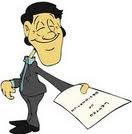 Uplynutie dohodnutej doby
Takto skončí pracovný pomer dohodnutý na dobu určitú
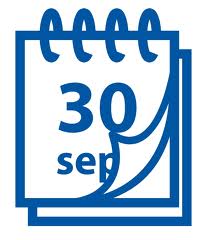